BAB I MENGENAL AKUNTANSI MANAJEMEN
Ada dua istilah asing yang sering digunakan untuk menggambarkan akuntansi manajemen, yaitu management accounting dan managerial accounting. 
Namun dalam tulisan berbahasa Indonesia, istilah yang lazim digunakan adalah akuntansi manajemen.
A. PENGERTIAN AKUNTANSI MANAJEMEN
Akuntansi manajemen (management accounting) adalah proses mengidentifikasi, mengukur, mengakumulasi, menyiapkan, menganalisis, menginterpretasikan, dan  mengomunikasikan kejadian ekonomi yang digunakan oleh manajemen untuk melakukan  perencanaan, pengendalian, pengambilan keputusan, dan penilaian kinerja dalam organisasi. 
 Ada dua esensi utama dalam pengertian akuntansi manajemen yang diuraikan di atas, yaitu penyediaan informasi dan penggunaan informasi tersebut.
 Penyediaan informasi dilakukan oleh akuntan manajemen. 
 Penggunaan informasi dilakukan oleh manajer tingkat bawah sampai tingkat atas.
B. AKUNTANSI MANAJEMEN DAN AKUNTANSI KEUANGAN
Akuntansi manajemen merupakan tipe akuntansi yang mengolah data untuk menghasilkan informasi yang ditujukan kepada pihak internal perusahaan.
 Informasi tersebut dimanfaatkan oleh pihak internal perusahaan untuk menjalankan aktivitas pokok manajerial. 
Sedangkan akuntansi keuangan merupakan tipe akuntansi yang mengolah data untuk menghasilkan informasi keuangan yang ditujukan kepada pihak luar perusahaan.
Di sisi lain, kedua jenis akuntansi ini memiliki persamaan sebagai berikut.
Menyediakan informasi. Baik akuntansi manajemen maupun akuntansi keuangan merupakan fungsi akuntansi  yang menyediakan informasi bagi seseorang yang bermanfaat dalam pengambilan keputusan.
Menggunakan. Metode akuntansi yang lazim digunakan dalam akuntansi keuangan juga relevan  digunakan dalam akuntansi manajemen
Mengolah data akuntansi. Baik akuntansi manajemen maupun akuntansi keuangan menggunakan sistem  informasi operasi yang sama sebagai bahan baku dalam menghasilkan informasi yang disajikan kepada pemakainya.
Pemakai Utama. Pemakai utama informasi yang dihasilkan oleh akuntansi manajemen adalah pihak internal perusahaan. 
Pihak internal perusahaan adalah manajemen, mulai dari manajemen tingkat bawah hingga manajemen puncak. Informasi akuntansi manajemen digunakan oleh manajer untuk menjalankan aktivitas pokoknya, yaitu aktivitas perencanaan, pelaksanaan, pengendalian, penilaian kinerja, dan pengambilan keputusan.
 Pemakai utama informasi yang dihasilkan akuntansi keuangan adalah pihak luar perusahaan. Pihak luar perusahaan meliputi pemilik perusahaan, investor, kreditur, dan pemerintah.
 Informasi akuntansi keuangan disajikan dalam bentuk laporan keuangan pokok, seperti laporan laba rugi, laporan posisi keuangan (neraca), laporan arus kas, dan catatan atas laporan keuangan.
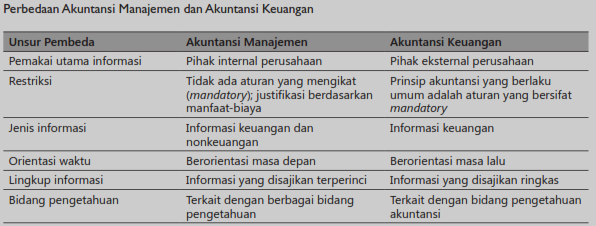 Restriksi. Pada dasarnya tidak ada restriksi dalam mengolah input dan memproses data untuk menghasilkan informasi akuntansi manajemen. 
Pedoman yang lazim digunakan untuk menghasilkan informasi akuntansi adalah perbandingan antara biayamanfaat (cost-benefit). Apabila biaya Penyajian lebih kecil Daripada manfaat yang diperoleh, Maka informasi Tersebut pantas disajikan. Sebaliknya, Apabila biaya penyajian Lebih besar daripada manfaat Yang diperoleh, maka informasi tersebut Tidak perlu disajikan.
Restriksi dalam akuntansi keuangan adalah PABU (Prinsip Akuntansi yang Berlaku Umum). Salah satu elemen PABU yang menjadi dasar utama pencatatan transaksi keuangan adalah PSAK (Pernyataan Standar Akuntansi Keuangan). PSAK dikeluarkan oleh DSAKIAI (Dewan Standar Akuntansi Keuangan Ikatan Akuntan Indonesia).
Jenis Informasi. Jenis informasi yang dihasilkan oleh akuntansi manajemen meliputi informasi keuangan dan nonkeuangan. Contoh informasi keuangan yang dihasilkan oleh akuntansi manajemen adalah informasi biaya produk, penjualan, dan biaya. 
Sedangkan contoh informasi nonkeuangannya adalah informasi jenis bahan, jumlah produksi, mesin rusak, jumlah pegawai dan jam lemburnya, serta produk cacat.  
Jenis informasi yang dihasilkan oleh akuntansi keuangan adalah informasi keuangan.
Informasi yang disajikan dalam laporan laba rugi, laporan posisi keuangan, dan laporan arus kas merupakan informasi keuangan.
Orientasi Waktu. Orientasi waktu informasi akuntansi manajemen adalah masa depan. 
Salah satu kriteria relevansi tersebut adalah dapat digunakan untuk memprediksi. Informasi rencana penjualan, rencana produksi, dan target laba 
Penekanan informasi akuntansi manajemen adalah pengambilan keputusan yang memengaruhi masa depan.
Orientasi waktu informasi akuntansi keuangan adalah masa lalu. Semua data yang dicatat adalah data yang sudah terjadi atau data historis. Data akuntansi yang belum terjadi  tidak boleh dicatat.
Lingkup Informasi. Akuntansi manajemen menyajikan lingkup informasi secara terperinci. 
Perencanaan, pelaksanaan, pengendalian, penilaian kinerja, dan pengambilan keputusan dilakukan terhadap semua aktivitas secara terperinci. 
Informasi mengenai produk cacat dan jenis mesin yang harus dibeli adalah contoh informasi yang terperinci.
Informasi akuntansi yang disajikan akuntansi keuangan adalah informasi yang ringkas. 
Cakupan informasinya adalah aspek perusahaan secara menyeluruh sehingga penyajiannya tidak detail terhadap suatu aktivitas tertentu.
Bidang Pengetahuan. Proses manajerial membutuhkan berbagai jenis pengetahuan. 
Ilmu ekonomi dan manajemen dibutuhkan untuk menjalankan bisnis secara umum.
Ilmu psikologi diperlukan untuk mengembangkan dan memotivasi karyawan.
Ilmu teknik dibutuhkan untuk pengembangan produksi. Ilmu hukum digunakan untuk penanganan perkara.
 Standar akuntansi tersebut hanya terkait dengan pengetahuan akuntansi. Penyusunan laporan keuangan hanya membutuhkan pengetahuan akuntansi saja.
C. SISTEM INFORMASI AKUNTANSI MANAJEMEN
Informasi (information) adalah data yang mengandung arti. 
Data adalah fakta berupa angka, karakter, simbol, gambar, tanda, isyarat, suara, atau bunyi yang merepresentasikan suatu keadaan yang kemudian digunakan sebagai masukan dalam sistem informasi.
Informasi dibutuhkan oleh manajer untuk melaksanakan proses manajemen seperti perencanaan, pengendalian, dan pengambilan keputusan. Informasi tersebut dihasilkan oleh sistem informasi akuntansi manajemen.
Pemrosesan Informasi
Sistem informasi akuntansi manajemen (management accounting information system) adalah sistem informasi yang mentransformasi input dengan menggunakan proses untuk menghasilkan output yang dibutuhkan untuk mendukung pengambilan keputusan.
Ada tiga kata penting yang terkandung dalam pengertian sistem informasi akuntansi manajemen, yaitu input, proses, dan output.
Input. Input adalah data yang direkam dari peristiwa ekonomi yang terjadi di perusahaan.
Proses.  Proses adalah pengubahan data menjadi informasi. Proses manual adalah proses mengidentifikasi, mengukur, mengakumulasi, menganalisis, dan melaporkan data tanpa menggunakan komputer. Sedangkan proses komputer adalah proses mengidentifikasi, mengukur, mengakumulasi, menganalisis, dan melaporkan data dengan menggunakan alat bantu komputer.
Output.  Output adalah informasi. Informasi dituangkan dalam laporan yang dihasilkan  oleh sistem informasi akuntansi manajemen.
Sistem informasi akuntansi manajemen berjalan melalui proses yang berkelanjutan tanpa henti. Tahap awal dimulai dari input data, memproses data, dan akhirnya menghasilkan laporan. 
Manajer mengambil keputusan berdasarkan informasi yang disajikan dalam laporan. Setelah informasi digunakan untuk pengambilan keputusan, manajer mendapatkan umpan balik (feedback). 
Umpan balik adalah informasi mengenai seberapa baik keputusan yang dijalankan dan apa tindakan korektif yang dibutuhkan
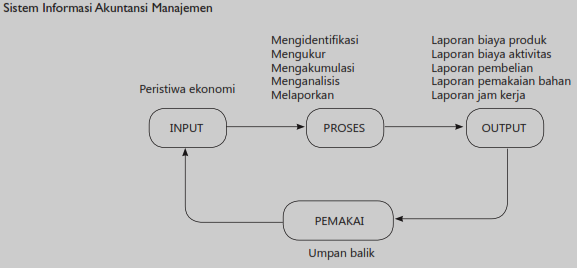 Sesuatu dilaksanakan dengan tujuan. Sistem informasi akuntansi manajemen juga memiliki tujuan yang hendak dicapai. 
Berikut tujuan sistem informasi akuntansi manajemen.
Menyediakan informasi objek biaya dan biaya yang dibebankan ke objek biaya. 
Menyediakan informasi untuk melaksanakan aktivitas perencanaan, pengendalian, dan evaluasi.
Menyediakan informasi untuk mendukung proses pengambilan keputusan.
Proses Manajemen
Informasi yang dihasilkan oleh sistem informasi akuntansi manajemen digunakan untuk mendukung aktivitas manajemen. Berikut tiga aktivitas utama manajemen.

Perencanaan. Perencanaan (planning) adalah aktivitas yang dilakukan untuk menentukan tujuan dan metode yang digunakan dalam mencapai tujuan tersebut. k
Pengendalian. Pengendalian (controlling) adalah aktivitas yang dilakukan untuk memonitor pelaksanaan suatu rencana dan mengambil tindakan yang diperlukan jika terjadi penyimpangan.
Pengambilan keputusan. Pengambilan keputusan (decision making) adalah proses pemilihan suatu alternatif  terbaik dari berbagai alternatif yang tersedia.
D. SEJARAH AKUNTANSI MANAJEMEN
Awalnya hanya dikenal istilah akuntansi saja tanpa membedakan akuntansi manajemen dan akuntansi keuangan. 
Walaupun akuntansi manajemen dan akuntansi keuangan merupakan pengetahuan yang berbeda, tetapi sejarah dan perkembangannya tidak dapat dipisahkan satu sama lain. 
Pada uraian berikutnya akan dijelaskan sejarah perkembangan akuntansi dan spesifik sejarah perkembangan akuntansi manajemen.
Periodisasi Sejarah Perkembangan Akuntansi
Ada tiga klasifikasi periode waktu perkembangan akuntansi, yaitu sebelum sistem pencatatan  ganda (double entry system), pengenalan sistem pencatatan ganda, dan setelah sistem  pencatatan ganda. 
Sistem pencatatan ganda adalah serangkaian aturan pencatatan transaksi akuntansi yang menuntut agar setiap transaksi dicatat minimal dua akun yang berbeda.
Akuntansi Sebelum Double Entry System
Mesopotamia. Lima ribu tahun sebelum double entry system, pencatatan aktivitas komersial sudah dilakukan di Mesopotamia. 
Berbagai catatan komersial ditemukan di sebuah lembah di Mesopotamia (Mesopotamia sekarang adalah Iran dan Irak). 
Zaman Mesir, Cina, Yunani, dan romawi Kuno. Mesopotamia bukan merupakan satu-satunya  tempat perkembangan awal akuntansi.
Pengenalan Double Entry System
Manuskrip yang menunjukkan perkembangan akuntansi paling signifikan ditemukan pada periode Renaissance di Italia. Temuan penting pada periode ini yang memengaruhi perkembangan sejarah akuntansi adalah sistem pencatatan ganda (double entry system) leh Luca Bartolomes Pacioli.
Sampai saat ini Luca Bartolomes  Pacioli dipercaya sebagai bapak akuntansi. Sistem pencatatan ganda yang dikenalkan oleh  Luca Bartolomes Pacioli sering dinamai metode venice (method of venice). Metode ini berkembang dan digunakan luas dalam dunia bisnis.
Akuntansi Setelah Double Entry System
Perkembangan Awal Akuntansi Manajemen. Perkembangan awal akuntansi manajemen terjadi sekitar tahun 1700–1950. 
Pada periode ini, fungsi akuntansi manajemen sudah mulai dikenal dan digunakan dalam dunia usaha, tetapi nama akuntansi manajemen belum menjadi bagian dari pendidikan formal.
Istilah akuntansi biaya sudah mulai dikenal, tetapi istilah akuntansi manajemen sendiri belum ada dan fungsinya masih “melekat” dalam akuntansi biaya.
Revolusi Pertama Akuntansi Manajemen
Revolusi pertama akuntansi manajemen terjadi sekitar 1950–1980. Revolusi pertama akuntansi manajemen ditandai oleh inisiatif Ford Foundation untuk merestrukturisasi pendidikan akuntansi manajemen di Amerika Serikat.
Pada 1950-an muncul istilah penentuan biaya langsung (direct costing)
Matematika akuntansi manajemen muncul pada 1960-an.
Kemampuan matematis akuntan manajemen diharapkan dapat meningkatkan kualitas informasi yang dihasilkan agar pengambilan keputusan yang diambil lebih baik.
Revolusi Kedua Akuntansi Manajemen
Revolusi kedua akuntansi manajemen terjadi sekitar tahun 1980–1990. Seperti revolusi pertama, revolusi kedua akuntansi manajemen menghasilkan perkembangan yang signifikan.
Isu kedua terkait dengan pengendalian dan penilaian kinerja. Akuntansi manajemen dituntut tidak hanya mengukur aspek finansial melainkan juga aspek nonfinansial. Teknik BSC (balance scorecard) sebagai alat untuk menilai kinerja yang lebih baik mulai dikenalkan.
Isu ketiga terkait dengan perubahan kurikulum. Praktik bisnis dan teknologi berkembang pesat sehingga akuntansi manajemen tradisional tidak lagi menghasilkan informasi yang akurat untuk pengambilan keputusan.
E. TREND YANG MEMPENGARUHI AKUNTANSI MANAJEMEN
Akuntansi manajemen berkembang sejalan dengan perkembangan berbagai praktik dalam bisnis.
Berikut berbagai praktik bisnis baru yang menuntut perubahan dalam akuntansi manajemen.
 Orientasi pelanggan.
 Perspektif lintas fungsi.
 Kompetisi global.
 Manajemen kualitas total.
 Waktu sebagai elemen kompetitif.
 Kemajuan teknologi informasi.
 Kemajuan lingkungan pemanufakturan.
 Pertumbuhan dan deregulasi industri jasa.
 Manajemen berbasis aktivitas.
Orientasi Pelanggan
Perusahaan dituntut fokus pada keunggulan kompetitif dengan memberikan nilai yang lebih baik kepada pelanggan untuk biaya yang sama atau lebih rendah.
Nilai pelanggan (customer value) adalah perbedaan antara yang diterima pelanggan (realisasi pelanggan) dan yang diserahkan (dikorbankan) oleh pelanggan. 
Segala sesuatu yang diperoleh pelanggan disebut produk total (total product). 
Produk total adalah semua manfaat berwujud dan tidak berwujud yang diterima pelanggan akibat membeli produk.
Unsur yang diperoleh pelanggan dari suatu produk meliputi hal-hal yang berwujud dan tidak berwujud.
Berikut ini adalah contoh unsur-unsur yang bisa diperoleh pelanggan dari suatu produk.
 Fitur produk.
 Fungsi produk.
 Garansi.
 Citra.
 Layanan.
 Kualitas.
 Instruksi penggunaan.
 Merek
Unsur yang dikorbankan pelanggan terhadap suatu produk meliputi hal-hal yang berwujud, seperti sumber daya yang dikorbankan, dan tidak berwujud, seperti kekecewaan.
Berikut ini adalah contoh unsur-unsur yang dikorbankan pelanggan terhadap suatu produk.
 Harga beli.
 Kekecewaan.
 Biaya pemeliharaan.
 Usaha untuk belajar.
 Biaya purnajual.
 Biaya penggunaan.
 Biaya pembuangan.
Implikasi lebih jauh dari pemberian nilai bagi pelanggan adalah pentingnya informasi tentang rantai nilai (value chain). Rantai nilai merupakan satu rangkaian aktivitas yang diperlukan untuk merancang, mengembangkan, memproduksi, memasarkan, dan menyerahkan produk kepada pelanggan.
Manajemen rantai nilai yang efektif diperlukan untuk dapat menghasilkan realisasi pelanggan yang lebih besar daripada pengorbanan untuk menghasilkan nilai pelanggan yang lebih besar.
Perspektif Lintas Fungsi
Perspektif lintas fungsi (cross functional perspective) adalah cara pandang manajemen yang tidak lagi melihat proses penambahan nilai yang terjadi di suatu fungsi terpisah dari proses penambahan nilai yang terjadi di fungsi lain.
Akuntan manajemen tidak lagi hanya melihat aktivitas dan biaya yang terjadi di setiap fungsi secara terpisah satu per satu. Setiap fungsi tidak lagi dibatasi oleh tembok pemisah yang membuat setiap fungsi seolah-olah tidak terkait satu sama lain.
Sistem akuntansi manajemen dituntut mampu menghasilkan informasi tentang rantai nilai di setiap fungsi yang terkait. Selain itu, sistem akuntansi manajemen juga dituntut mampu menghasilkan informasi tentang sejauh mana tindakan di satu fungsi berpengaruh terhadap fungsi lainnya.
Kompetisi Global
Perkembangan dalam transportasi dan komunikasi mendorong distribusi produk semakin global. Beberapa dekade lalu, perusahaan tidak tahu atau tidak peduli dengan produk yang sama yang dihasilkan perusahaan Jepang yang ada di Jerman atau Amerika Serikat.
Perusahaan di suatu negara dapat secara terus-menerus melakukan benchmarking terhadap perusahaan lain. Benchmarking adalah penggunaan praktik terbaik yang diperoleh dari pesaing untuk diterapkan di perusahaan sendiri.
Sistem informasi akuntansi manajemen dituntut mampu menyediakan informasi tentang produktivitas dan kualitas agar dapat bersaing secara global. Sistem informasi akuntansi manajemen juga dituntut untuk memberikan informasi untuk melakukan benchmarking.
Manajemen Kualitas Total
Manajemen kualitas total (total quality management), atau disingkat TQM adalah pendekatan yang menuntut perusahaan menciptakan lingkungan yang memungkinkan produk yang sempurna tanpa catat dapat dihasilkan.
Ada empat prinsip dasar TQM,yaitu fokus kepada pelanggan, keterlibatan penuh pegawai, perbaikan berkelanjutan, dan sistem terintegrasi.
Pelanggan merupakan alasan keberadaan perusahaan. Oleh karena itu, pemenuhan ekspektasi pelanggan merupakan salah satu fokus pekerjaan perusahaan
Perbaikan berkelanjutan (continuous improvement) adalah dasar untuk membentuk lingkungan pemanufakturan yang sempurna. Perusahaan tidak boleh berhenti setiap kali.
Perusahaan membutuhkan berbagai informasi agar TQM dapat diwujudkan. Informasi sejak proses awal, misalnya bahan yang dibutuhkan dan pemasok yang andal harus tersedia bagi manajemen.
Aktivitas dan proses penciptaan nilai sejak pengembangan produk, proses produksi, sampai dengan penyampaian produk ke pasar dibutuhkan untuk memastikan nilai pelanggan dapat dihasilkan
Waktu sebagai Elemen Kompetitif
Waktu adalah elemen krusial dalam setiap tahapan rantai nilai. Perusahaan bertaraf dunia mengurangi waktu ke pasar dengan menekan waktu yang dibutuhkan dalam tahap desain, implementasi, dan siklus produksi.
Waktu yang dikonsumsi untuk memproduksi produk dapat meliputi waktu bernilai tambah (value added time) dan waktu tidak bernilai tambah (non-value added time).
Perhatian manajemen perlu tertuju pada waktu tidak bernilai tambah Sistem informasi akuntansi manajemen dituntut melaporkan aktivitas dan konsumsi waktu aktivitas yang bernilai tambah dan tidak bernilai tambah.
Kemajuan Teknologi Informasi
Kemajuan teknologi informasi mendukung pemanufakturan terintegrasi dengan komputer. Dalam pemanufakturan automasi, komputer digunakan untuk memonitor dan mengendalikan operasi.
Pada pemanufakturan automasi, akuntan manajemen dimungkinkan untuk melacak produk selagi sedang proses produksi dalam pabrik dan melaporkannya
Teknologi informasi memungkinkan keputusan dapat dilakukan manajemen tanpa dibatasi oleh waktu dan tempat.
Kemajuan Lingkungan Pemanufakturan
Kemajuan teknologi berdampak kepada sistem penentuan biaya produk, sistem pengendalian, perilaku biaya, ketelusuran, penganggaran modal, dan praktik akuntansi manajemen lainnya. Kemajuan teknologi juga memungkinkan pelaksanaan proses produksi JIT (just in time manufacturing) dan CIM (computer integrated manufacturing).
Pertumbuhan dan Deregulasi Industri Jasa
Dari waktu ke waktu, peran industri jasa semakin besar. Bagi negara tertentu, seperti amerika Serikat dan singapura, Industri jasa memdominasi perekonomian negara.
Deregulasi di bidang perusahaan penerbangan, sektor keuangan, dan telekomunikasi meningkatkan persaingan dalam industri jasa.
Sistem informasi akuntansi manajemen perlu dikembangkan untuk mengakomodasi konsep akuntansi manajemen untuk lingkungan perusahaan jasa. Perencanaan, pengendalian, dan pengambilan keputusan terkait dengan kualitas, produktivitas, efisiensi, kepuasan pelanggan, dan kecepatan waktu penyerahan jasa juga membutuhkan dukungan informasi yang dihasilkan oleh sistem informasi akuntansi manajemen.
Manajemen Berbasis Aktivitas
Manajemen berbasis aktivitas (activity based management-ABM) adalah sistem yang memfokuskan perhatian manajemen terhadap aktivitas untuk meningkatkan nilai bagi pelanggan dalam rangka meningkatkan laba perusahaan.
ABM menekankan pada dua hal, yaitu perhitungan biaya berbasis aktivitas (activity based costing-ABC) dan analisis nilai proses (process value analysis-PVA).
F. Peran Akuntan Manajemen
Struktur organisasi adalah gambaran tentang aliran kewenangan dan tanggung jawab dalam organisasi. Kewenangan mengalir dari manajemen yang lebih tinggi ke manajemen yang lebih rendah. Sebaliknya, tanggung jawab mengalir dari manajemen lapisan yang lebih rendah ke lapisan manajemen yang lebih tinggi.
G. Profesi Akuntan Manajemen
Profesi akuntansi berkembang sejalan dengan perkembangan dunia usaha. Profesi akuntan manajemen merupakan salah satu jenis profesi di bidang akuntansi.
Organisasi yang menaungi profesi akuntan manajemen adalah Institut Akuntan Manajemen Indonesia (IAMI)
IAMI adalah salah satu bagian dari IAI (Ikatan Akuntan Indonesia)
Jenis Akuntan
Seseorang yang lulus dari program strata satu jurasan akuntansi memiliki gelar S.E (sarjana Ekonomi).
Seseorang yang sudah lulus dari program strata satu jurasan akuntansi harus menempuh PPA (Pendidikan Profesi Akuntansi). PPA adalah pendidikan tambahan pada pendidikan tinggi dilakukan setelah program sarjana ekonomi pada program studi akuntasi.
Setelah lulus dari PPA, seseorang berhak diberi sebutan akuntan dan di belakang namanya disingkat AK. Akuntan yang lulus dari PPA masih bersifat umum dan dapat dinyatakan sebagai “akuntan umum” Namum, setelah seseorang memasuki dunia profesi akan ada pengklasifikasian jenis akuntan.
Akuntan publik (public accountant) adalah akuntan yang telah memperoleh izin untuk memberikan jasa sebagaimana diatur dalam undang-undang tentang akuntan publik.
Akuntan manajemen (management accountant) adalah akuntan yang bekerja di perusahaan. Berbeda dari akuntan publik, akuntan manajemen tidak memiliki posisi yang independen terhadap perusahaan. 
Akuntan pemerintah adalah akuntan yang bekerja di pemerintahan, misalnya BPK (Badan Pemeriksa Keuangan). Istilah akuntan memang sering saling dipertukarkan dengan istilah auditor.
Akuntan pendidik adalah tenaga pendidik (dosen dan guru) yang memiliki latar belakang pendidikan akuntansi.
Sertifikasi di Bidang Akuntansi
Kualifikasi seorang akuntan dapat dilihat dari sertifikasi yang dimilikinya. Ada tiga jenis sertifikasi utama yang tersedia bagi akuntan di Amerika Serikat, yaitu CMA (Certified of Management Accountant), CPA (Certifield of Public Accountant), dan CIA (Certifield Internal Auditor).
Di Indonesia, berbagai sertifikasi sejenis juga tersedia bagi akuntan manajemen dan akuntan lain. Berikut berbagai bentuk sertifikasi yang dapat ditempuh seorang akuntan yang tersedia di Indonesia.
CPMA ( Certifield Professional Management Accountant). Untuk meningkatkan penguasaan akuntan manajemen terhadap pengetahuan dan kompetisi teknis di bidangnya, IAMI (Institut Akuntan Manajemen Indonesia), bagian dari Ikatan Akuntan Indonesia menyelenggarakan ujian CPMA.
BAP ( Bersertifikat Akuntan Publik). Institut Akuntan Publik Publik Indonesia (IAPI), bagian dari Ikatan Akuntan Indonesia, menyelenggarakan USAP (Ujian Sertifikasi Akuntan Publik) yang sering dinamai Indonesia CPA Exam.
SAS (Sertifikasi Akuntansi Syariah). Ikatan Akuntan Indonesia menetapkan standar akuntansi syariah. Penyusunan standar akuntansi syariah tidak terlepas dari sistem ekonomi Islam yang berkembang di Indonesia.
H. KODE ETIK AKUNTAN MANAJEMEN
Kode etik adalah pedoman berperilaku baagi seseorang dalam menjalankan profesinya. Perilaku etis melibatkan penilaian moral yang mencangkup penerapan konsep benar, salah, baik, buruk, dan tanggung jawab.
Prinsip umum yang dapat dijadikan sebagai pedoman bersama untuk mengurangi kemungkinan perbedaan sudut pandang tentang perilaku etis. Ada sepuluh nilai inti yang menggambarkan prinsip moral dalam etika.
Kejujuran (honesty).
Integritas (integrity).
Memegang janji (Promise Kepping).
Kesetiaan (fidelity).
Keadilan (fairsness).
Kepedulian terhadap sesama (caring for others).
Kewarganegaraan yang bertanggung jawab (responsible citizenship).
Pencapaian kesempurnaan (pursuit of excellence).
Akuntabilitas (accountability).
Di Indonesia, IAMI menyusun standar etika yang mengambarkan perilaku etis akuntan manajemen. Akuntan manajemen dituntut tidak melakukan tindakan yang tidak sejalan dengan standar etika ini.
Kompetensi
Kerahasiaan
Integritas
Objektivitas
Resolusi Konflik Etika